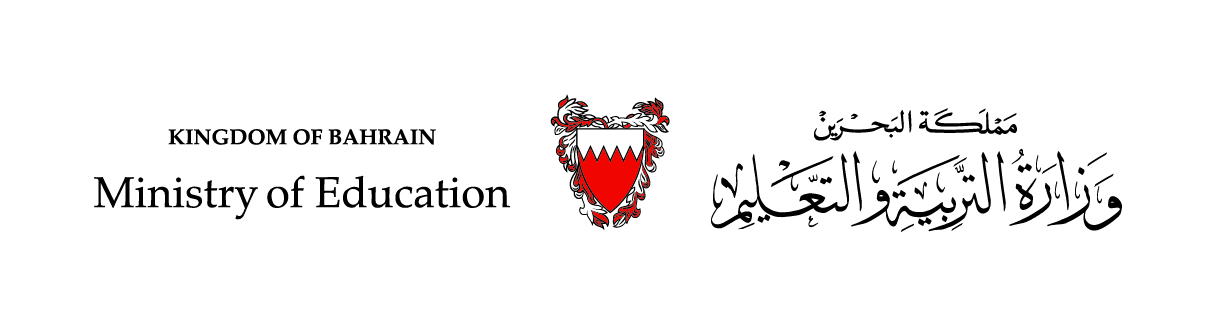 دَرس في مادَّة اللُّغة العربيّةالتّعبيرُ الكتابيّ
إنتاجُ نصٍّ قصيرٍيسَرْدُ حَادِثَةٍ
للصّفّ الرّابِعِ الابتدائي
أفْهَمُ
أقرأُ النَّصَّ الآتي بتمعّن، وأُجيبُ عَمَّا يليه:
رِحْلَةٌ مُتْعِبَةٌ
فِي أَحَدِ أَيّامِ الصَّيْفِ ذَهَبَتْ الأُسْرَةُ في رِحْلةٍ إلى بِركَةٍ للسّباحَةِ. وَعِنْدَ الظَّهيرةِ نَادَتْ الأمُّ أُسْرَتَها لِتناوُلِ وَجْبَةِ الغَداءِ، وَقَدْ حَرَصَتْ عَلَى حُضُورِ الجَميعِ.
لكِنَّ الابنَ عَمّارًا غَافَلَ الأُسْرةَ، وَذَهَبَ ليُكملَ السِّباحةَ بِمُفردِه، فَانْزَلَقَتْ قَدَمُهُ وَهُوَ يركُضُ، وَوَقَعَ في البِركةِ، فحَاوَلَ السِّبَاحةَ والخُرُوجَ، لكنَّهُ لَمْ يَسْتطعْ نَتِيجَةَ الألمِ الشَّدِيدِ الذي أَعَاقَ حَرَكَتَهُ.
وَبَينَما كانَ حارسُ البِرْكةِ مارًّا، سَمِعَ عمَّارًا وَهُوَ يَستنْجدُ بِأعلى صوتِه، فأسْرَعَ نَحْوَهُ، وَألقَى عَلَيْهِ طَوْقَ النَّجاةِ، فَأَنْقَذهُ مِنَ الغَرَقِ.
اعْتَذَرَ عَمَّارٌ عمَّا بَدَرَ مِنْهُ  مِنْ عَدَمِ اكْتِراثٍ لِنِداءِ أُمِّه، فَحَمِدَتْ الأُسْرَةُ اللهَ عَلى سَلامةِ ابْنِهَا.
أفْهَمُ
أُحدِّدُ عَنَاصرَ القِصَّةِ وِفْقًا للمُخطَّطِ الآتِي:
أقيّمُ إجابتي
أفْهَمُ
أُحدِّدُ عَنَاصرَ القِصَّةِ وِفْقًا للمُخطَّطِ الآتِي:
أُطَبِّقُ
أَرْسمُ مُخَطَّطًا للقِصَّةِ، وأَتخيَّلُ نِهايةً لأحداثِهَا، مستعينًا بِمَا يَأْتِي.
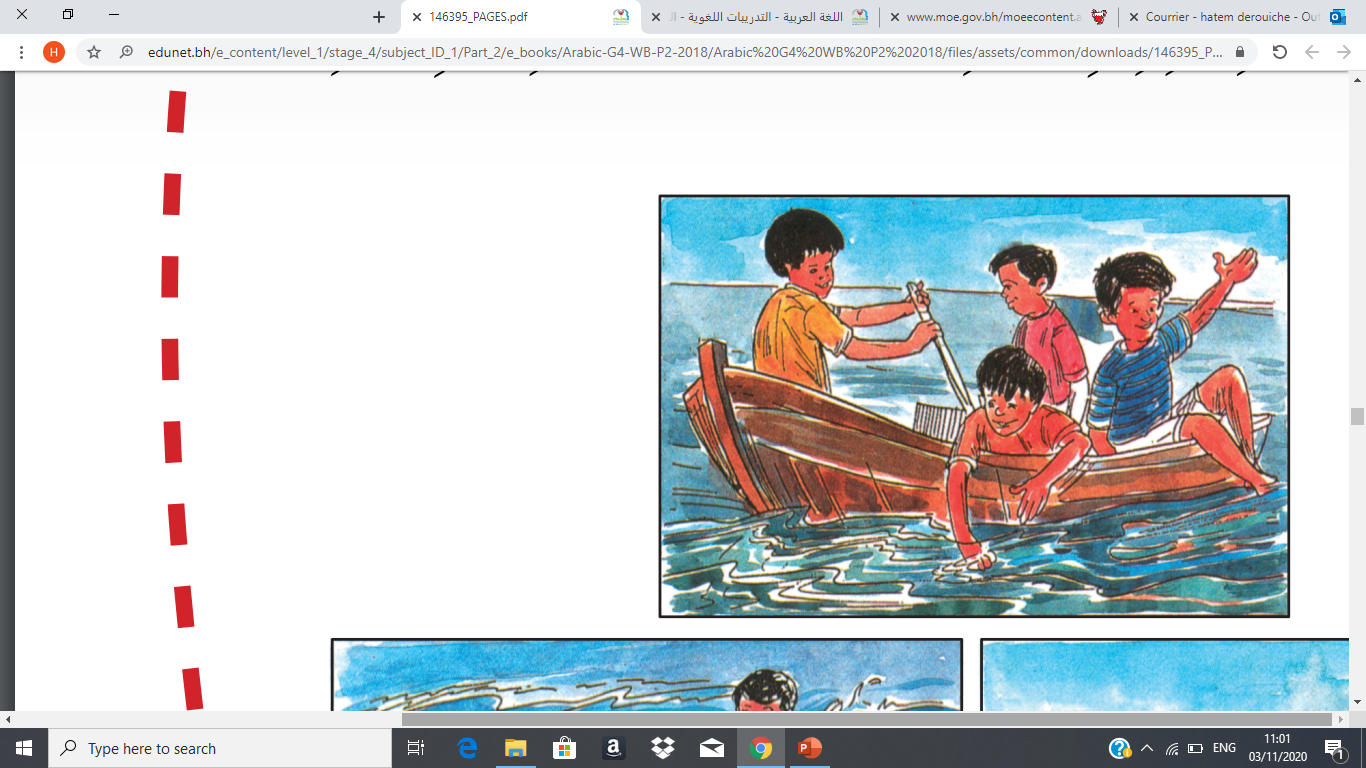 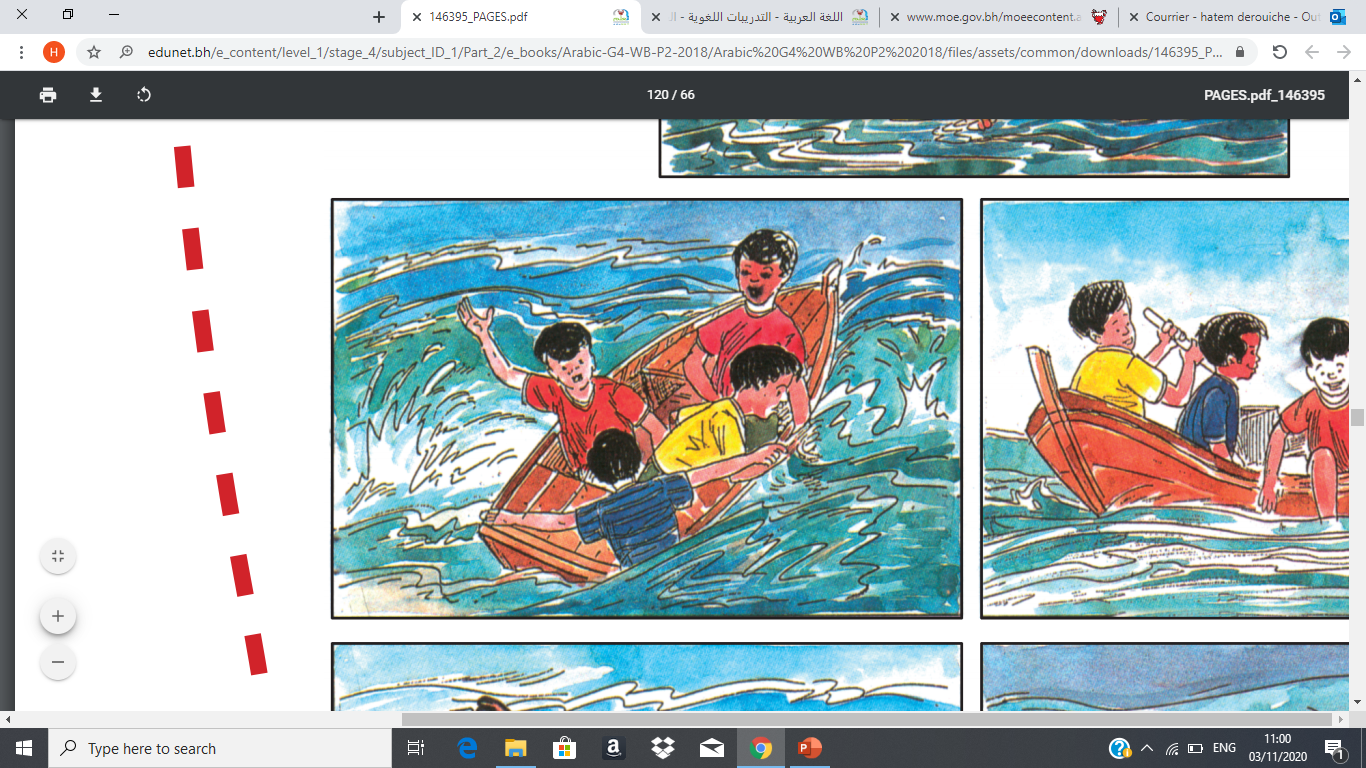 عن كتاب التدريبات اللّغوية، الجزء الثاني، الصف الرّابع الابتدائي، ص64
أقيّمُ إجابتي
أُطَبِّقُ
أَرْسمُ مُخَطَّطًا للقِصَّةِ، وأَتخيَّلُ نِهايةً لأحداثِهَا، مستعينًا بِمَا يَأْتِي.